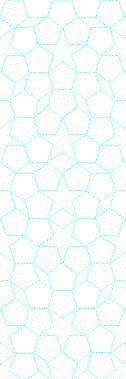 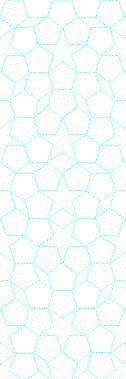 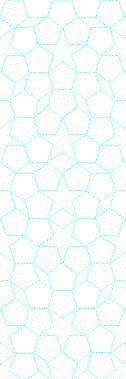 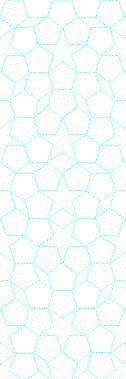 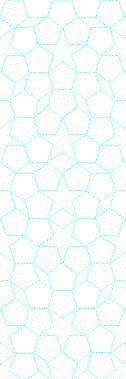 YTÜ 
FEN EDEBİYAT FAKÜLTESİ 
KİMYA BÖLÜMÜ
SEMİNER DERSİ SUNUMU
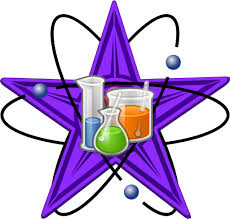 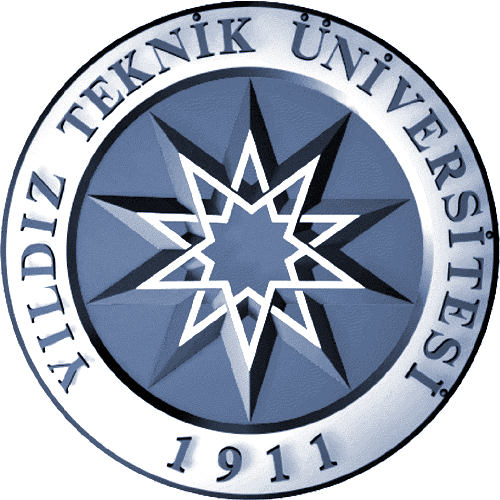 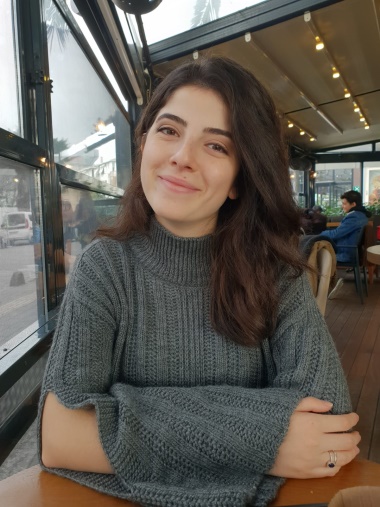 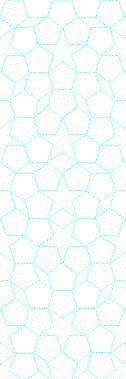 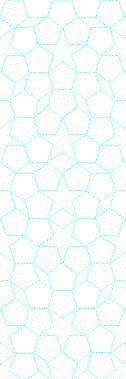 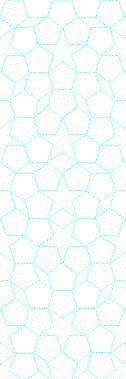 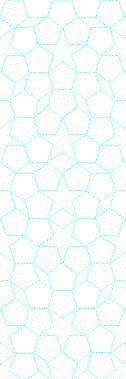 Selen Uruç
20516042
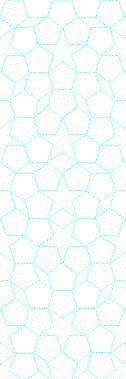 Konu
Elektrokimyasal Olarak Hazırlanmış Grafen Oksit Modifiye Edilmiş Kalem Grafit Elektrot (EGO-KUE) Kullanılarak Sunset Yellow’un Elektrokimyasal Tayini



………..
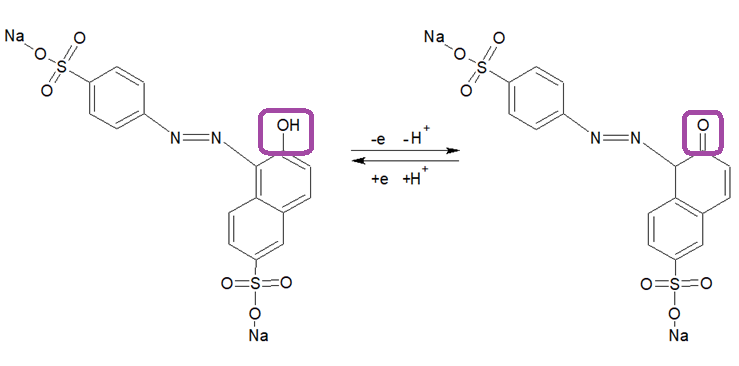 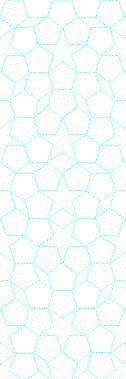 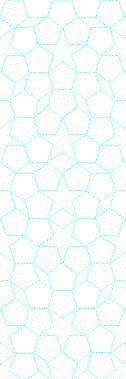 Danışman
Prof. Dr. Yücel Şahin
Tarih:  10 Mayıs 2022  Saat: 13:00
 Yer:  Fen-Edebiyat Fakültesi B2-D10